Safety Vocabulary
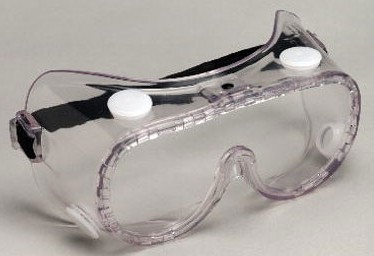 Goggles – worn to protect eyes
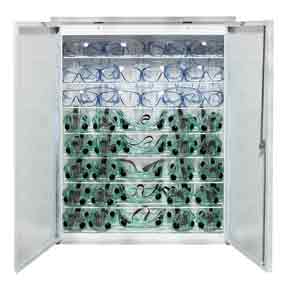 Goggle Sanitizer – used to sterilize (clean) goggles
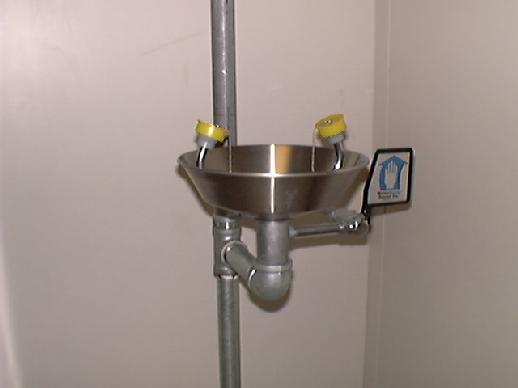 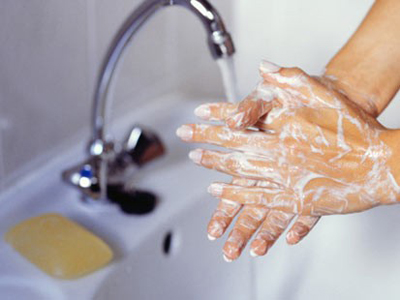 Eye Wash – where you rinse your eyes if chemicals splash on your face
Soap & Water – used to wash hands after each lab experiment
Gloves – material that cover and protects hands
Apron – cloth or plastic that covers 
    and protects the front of a person
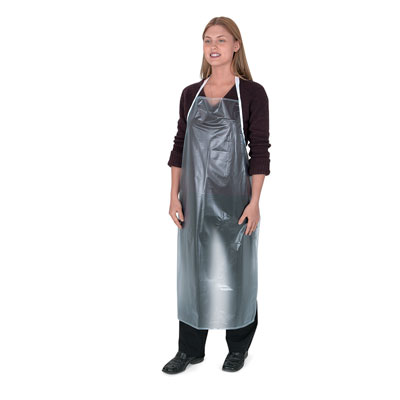 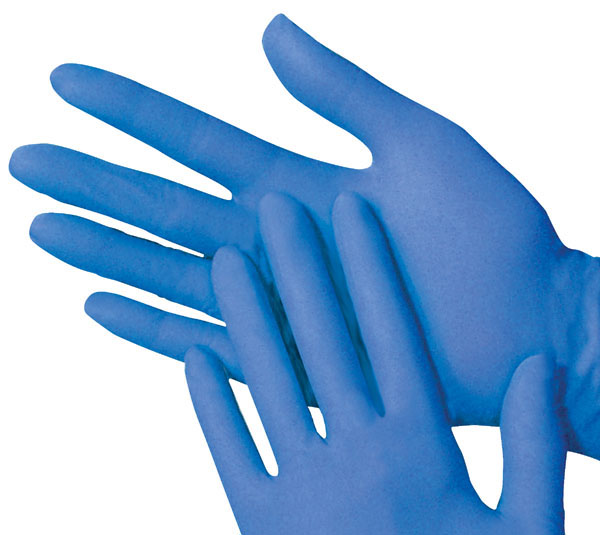 Fire Extinguisher/Fire Blanket– used by the teacher to put out small fires
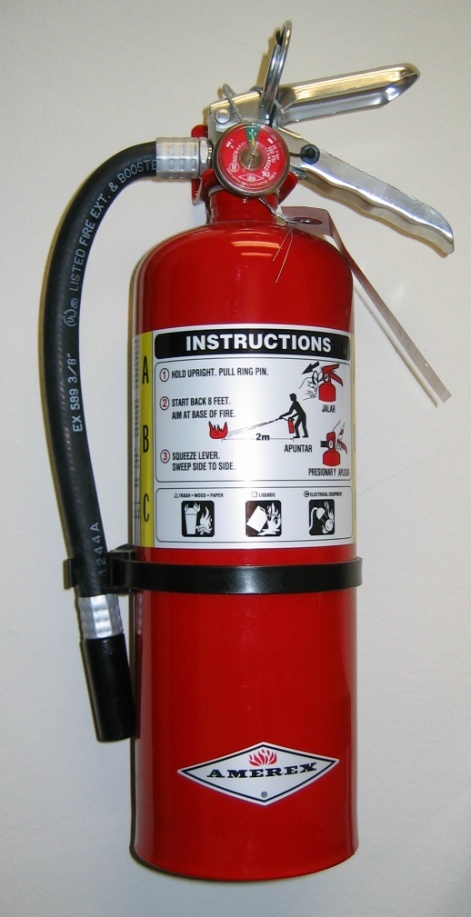 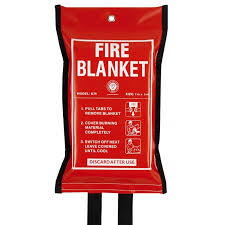 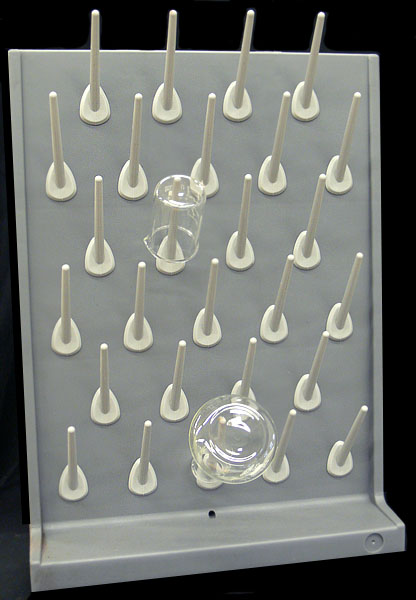 Drying Racks – where materials are put to dry after they are cleaned
Laboratory (Lab) – place where science experiments are done
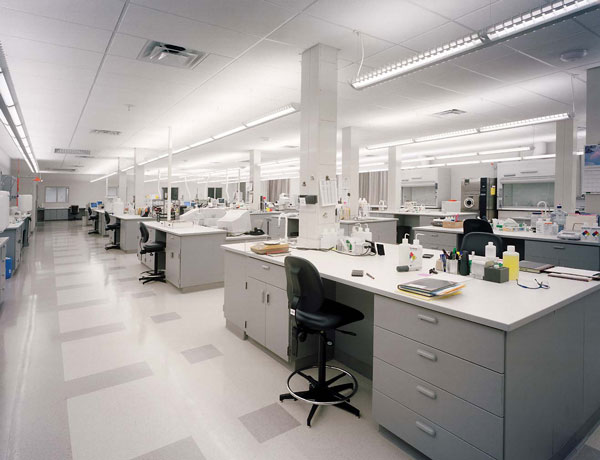 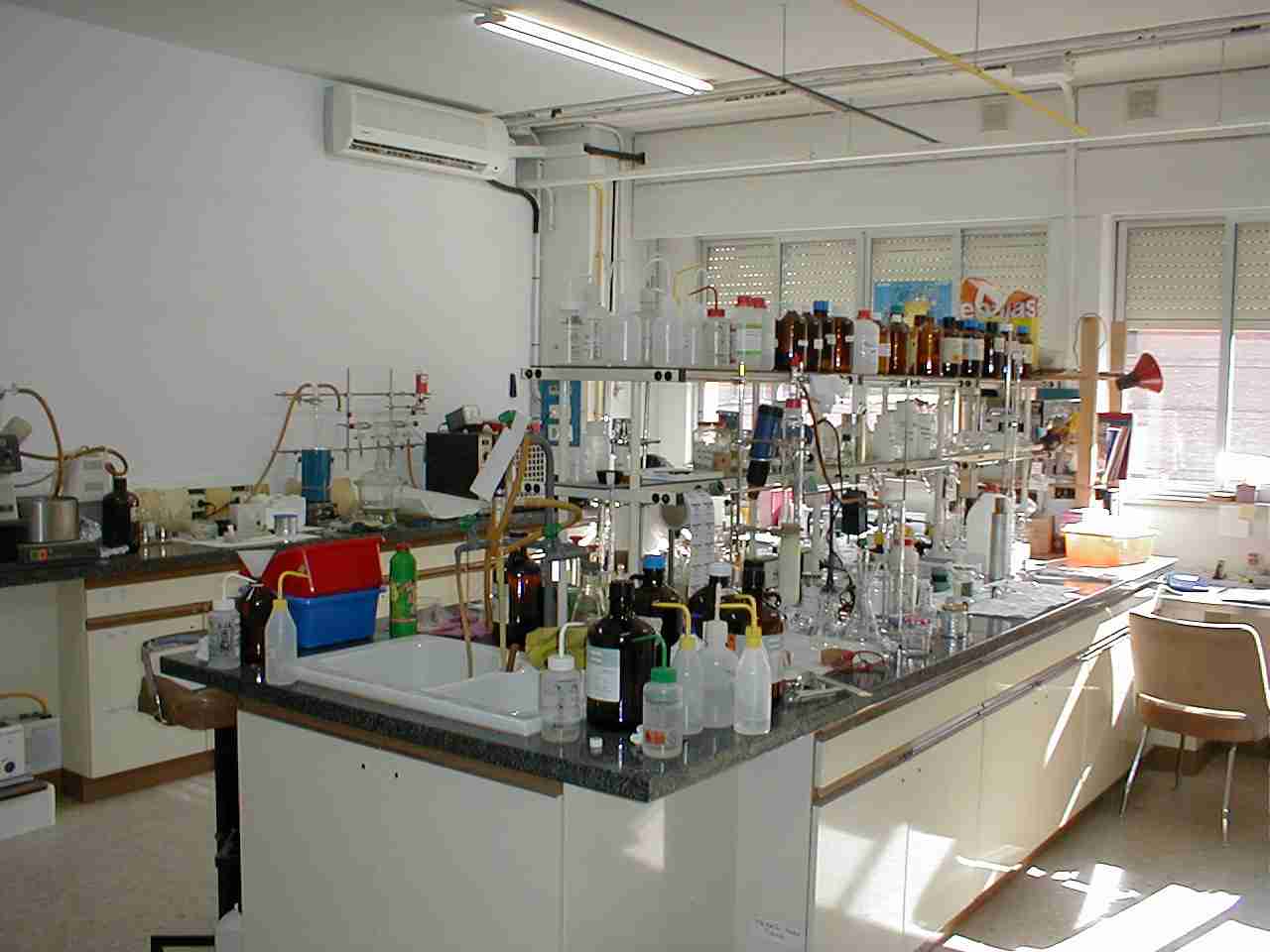 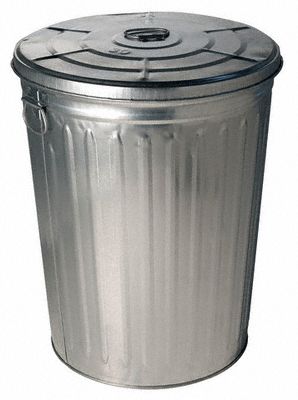 Waste Materials – chemicals or things left over after the experiment
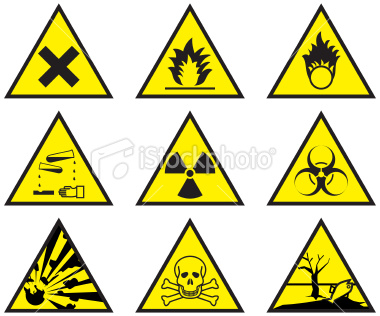 Hazard – something dangerous
Laboratory Equipment
Measuring Volume
Beaker
Dropper
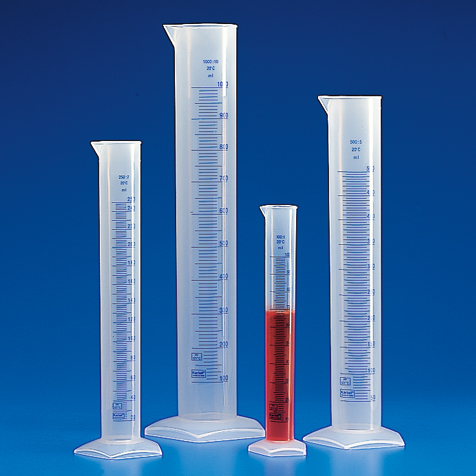 Graduated Cylinder
Measuring Distance
Ruler
Meter Stick
Measuring Mass
Digital Scale
Balance
Other Equipment
Hot Plate
Test Tube & Clamps
Now that we’ve learned what’s around us,
Let’s talk about proper behavior in the science classroom.